Муниципальное бюджетное учреждение дополнительного образования «Станция юных натуралистов»
Тема: Эффективные формы экологического воспитания в дополнительном образовании»
                          
                                         
                                           Супроненко И.Э., методист



                                          2021 год
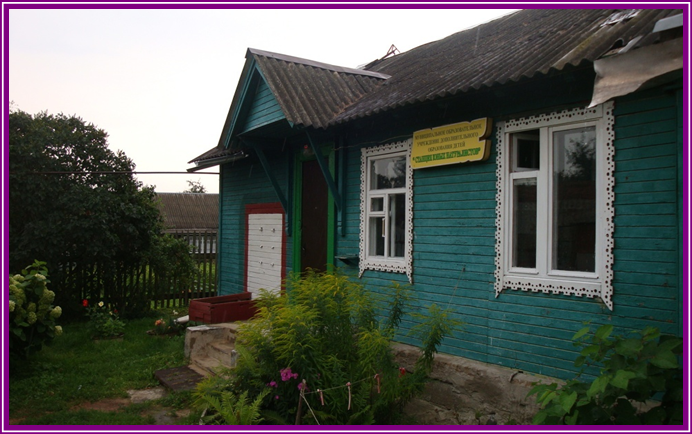 Практическая деятельность обучающихся СЮН
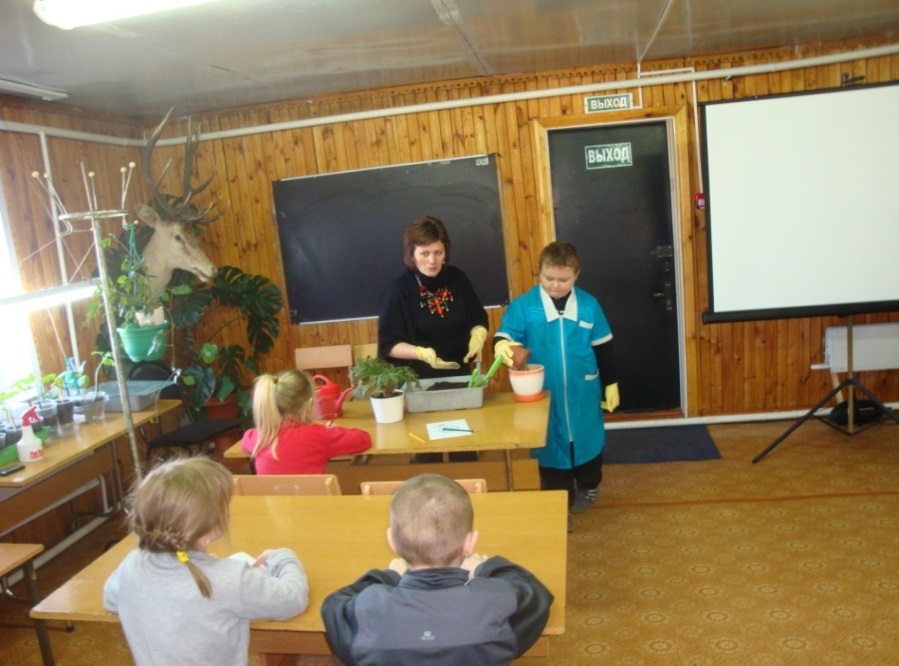 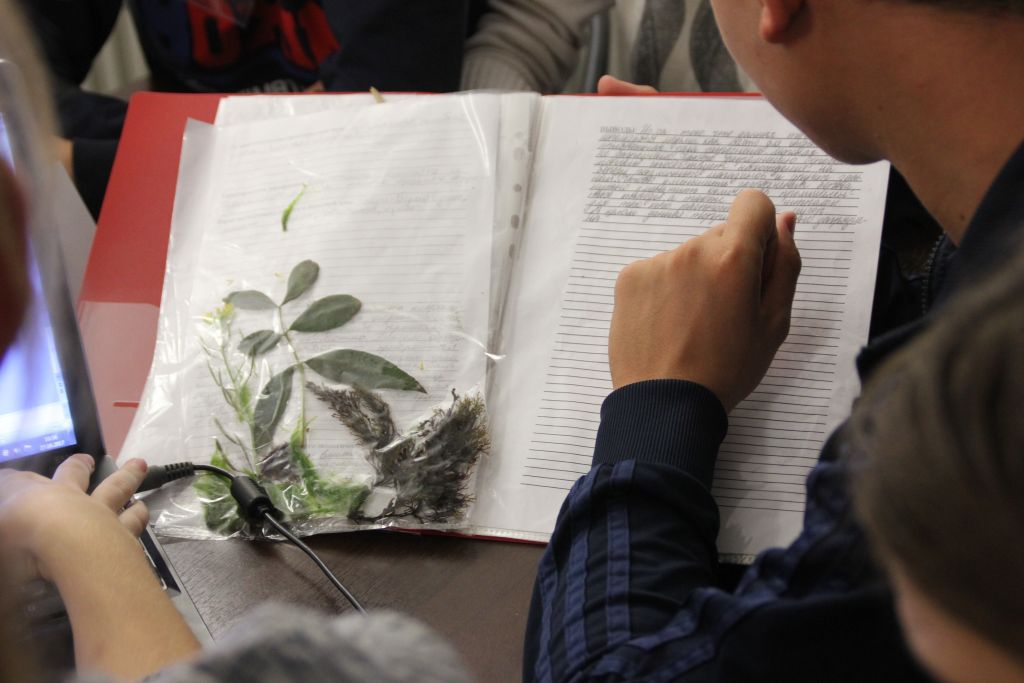 Конференция юных исследователей окружающей среды
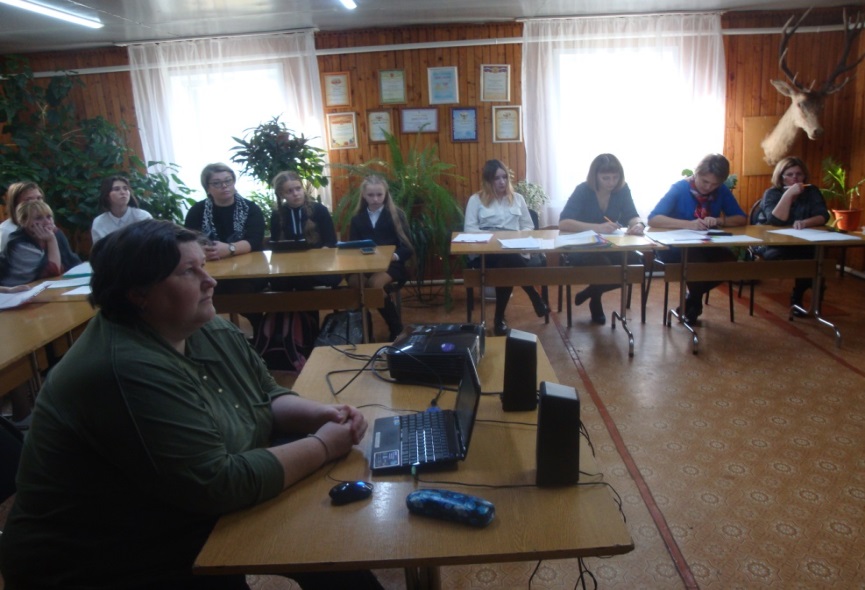 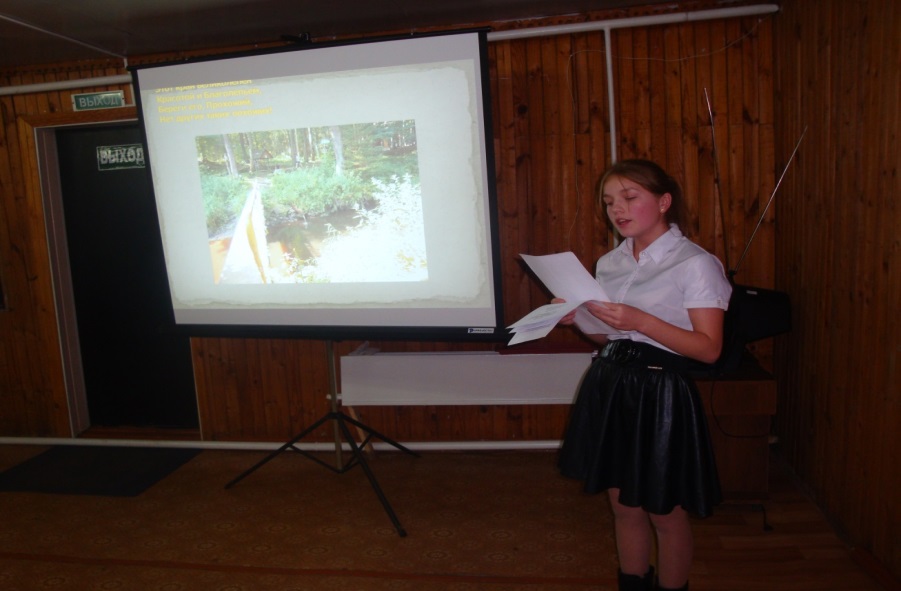 Участие в конкурсах
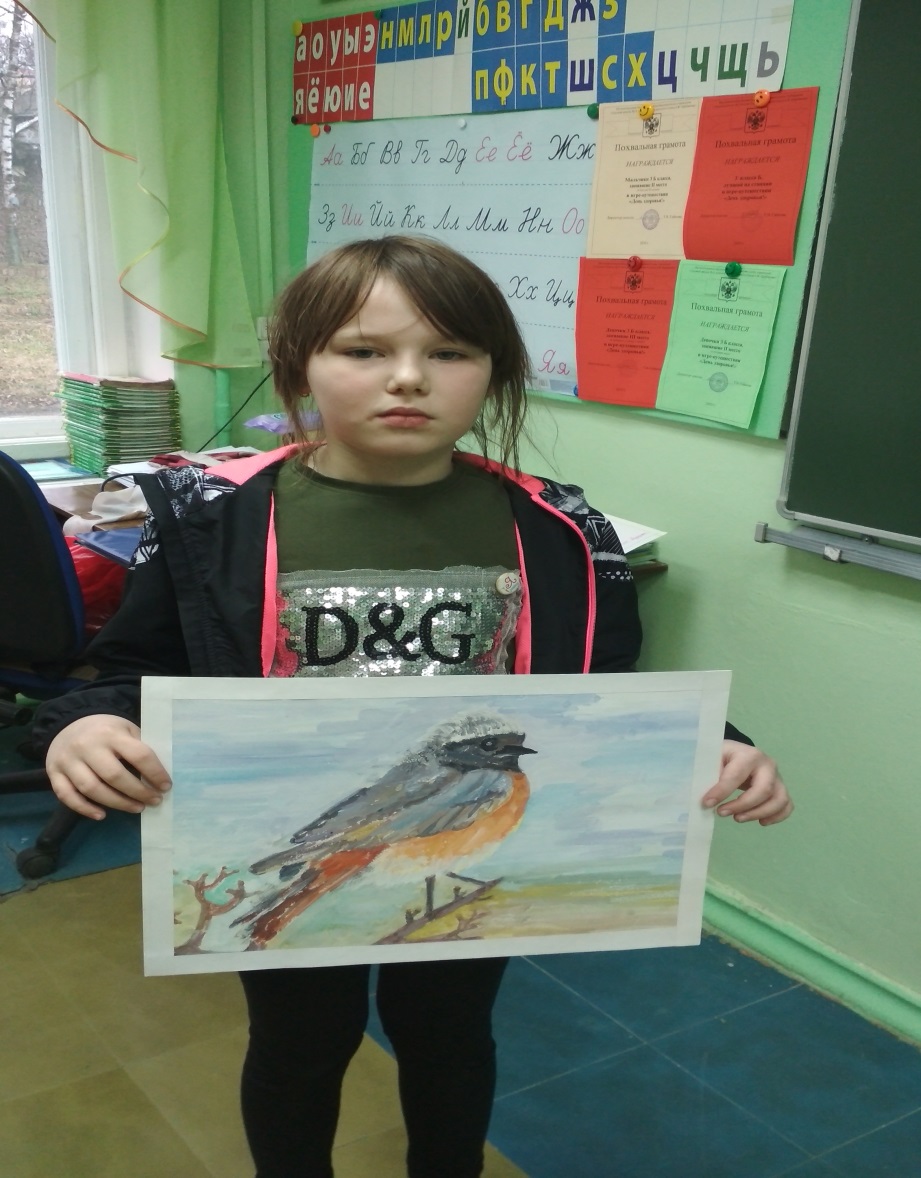 Победители и призёры конкурсов
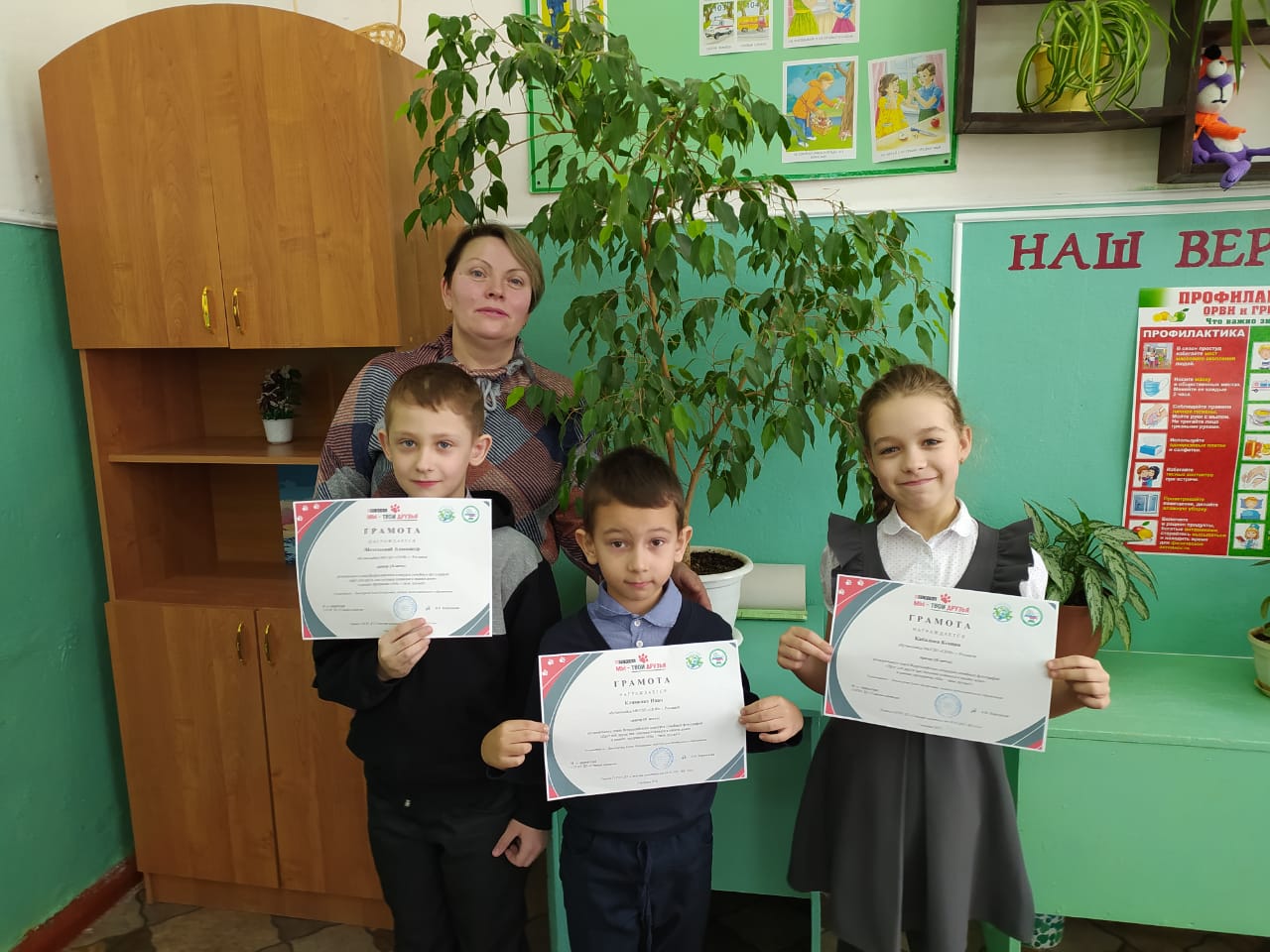 Достижения обучающихся СЮН
Игровая форма занятий в объединениях
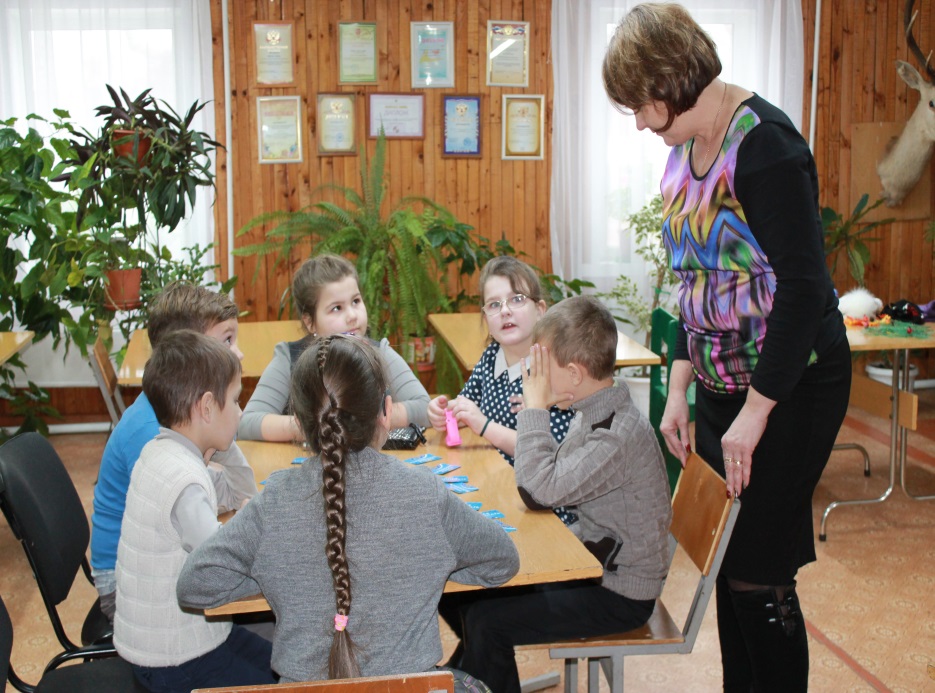 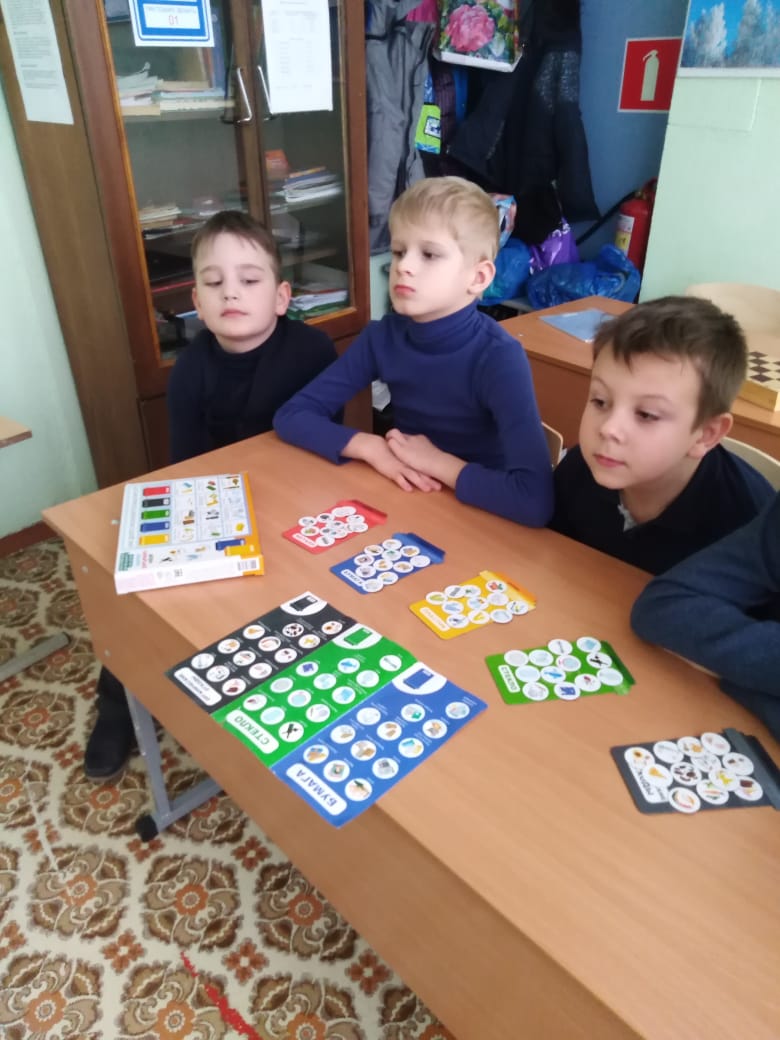 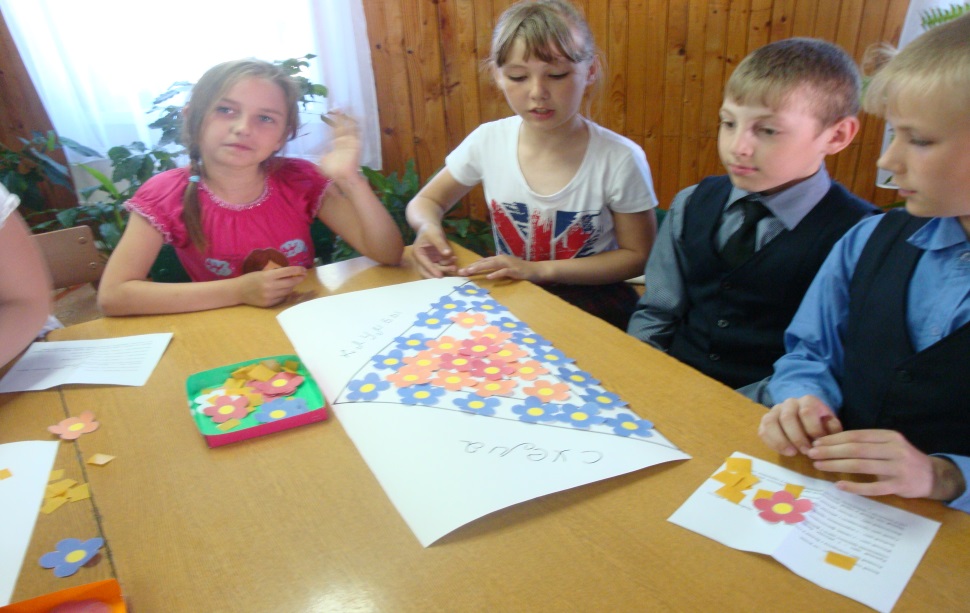 Природоохранные акции
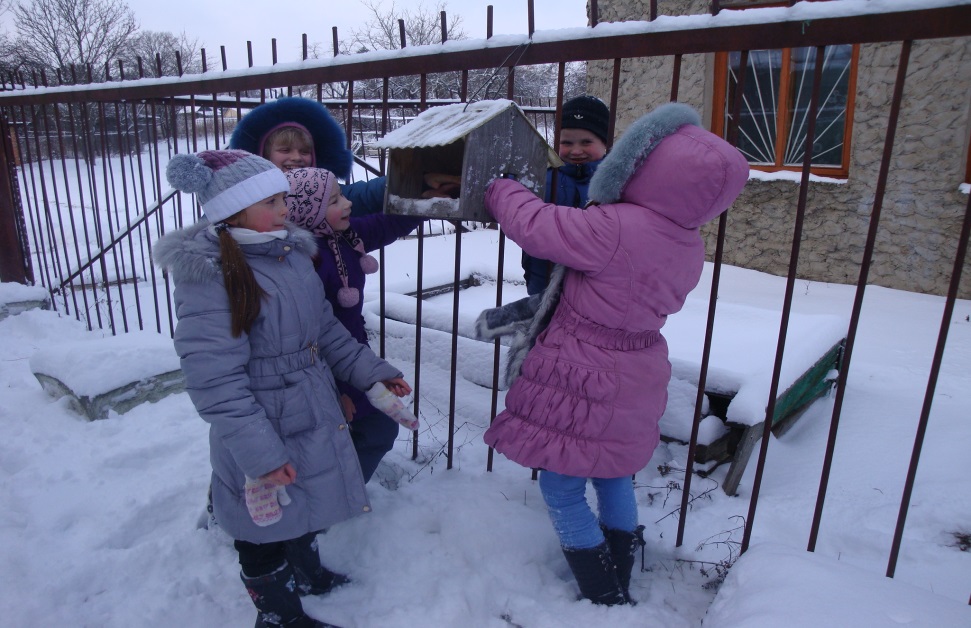 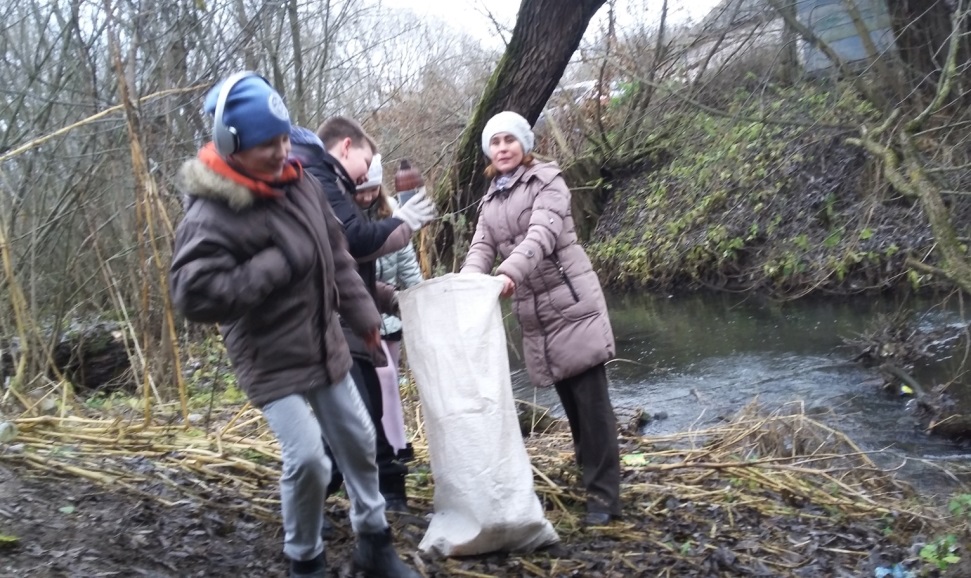 Экскурсии
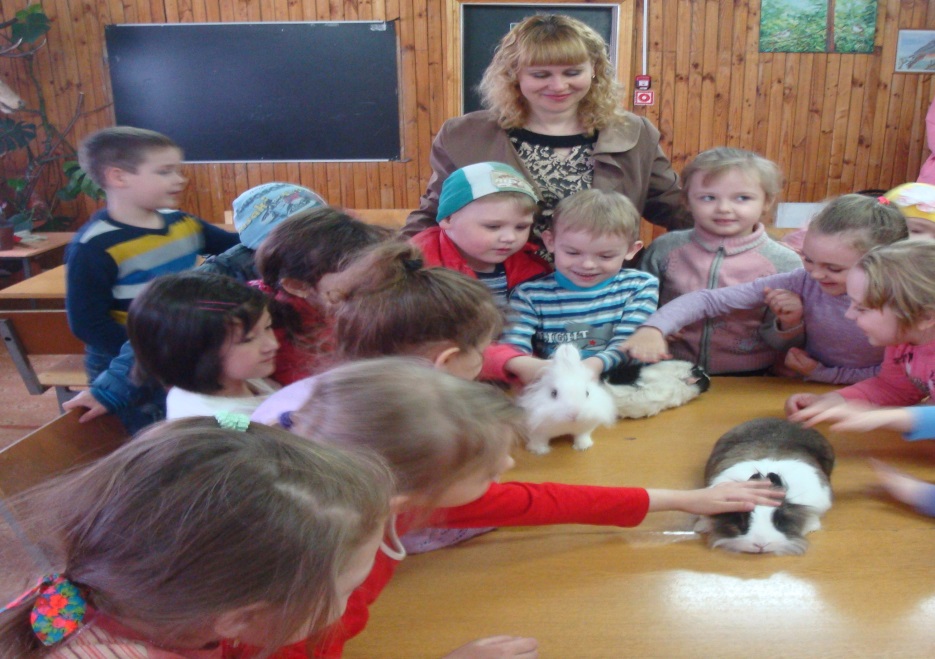 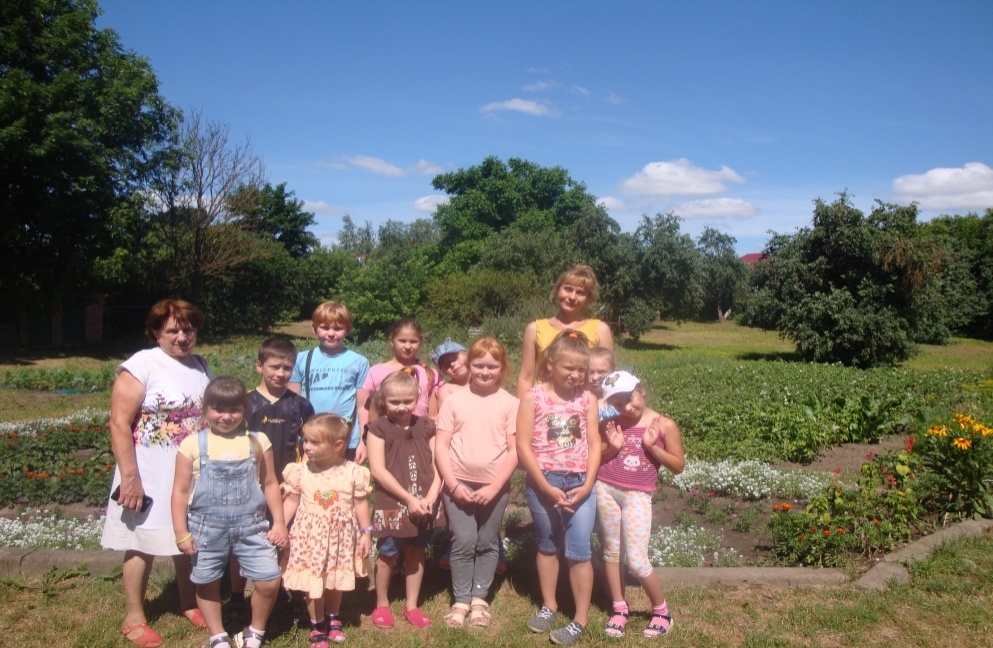 Выставки плакатов и листовок
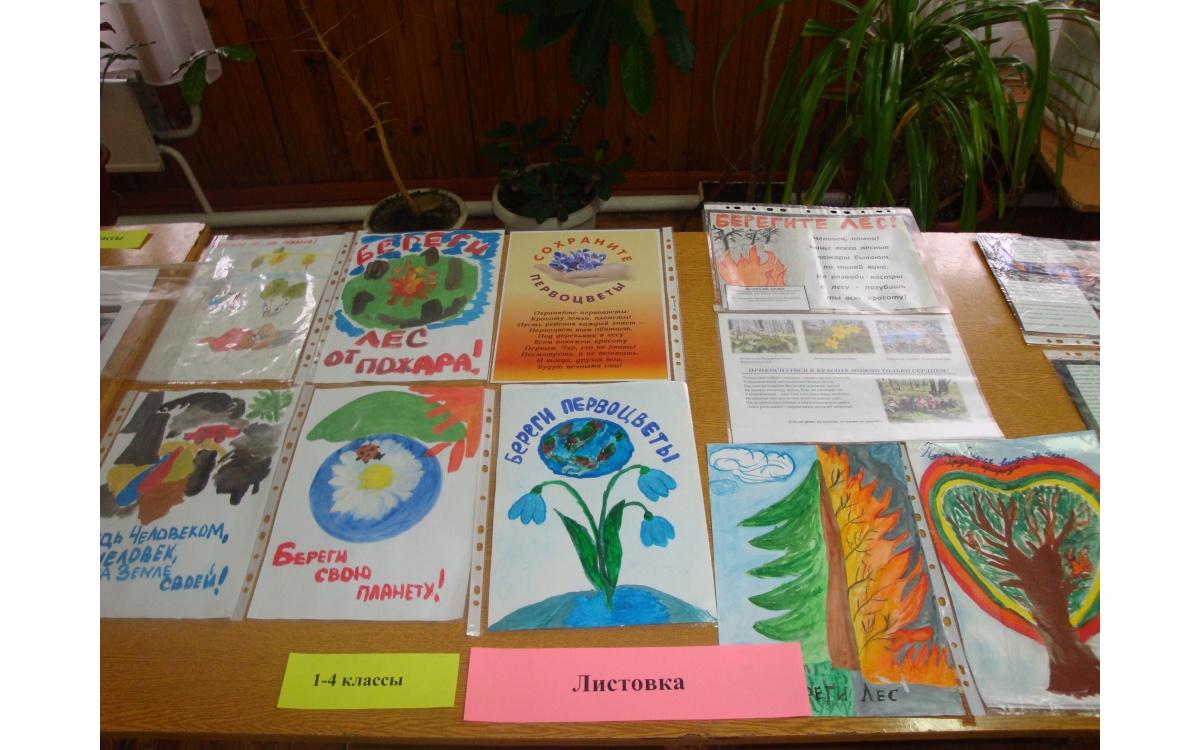 Уголок Живой природы
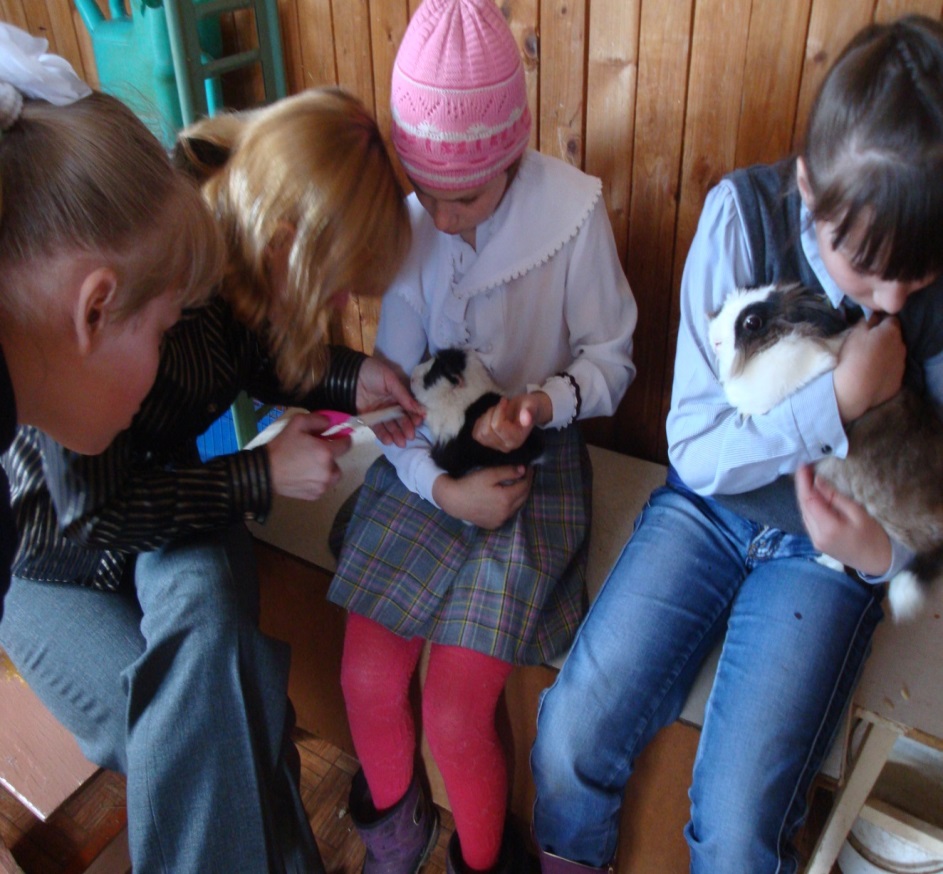 Праздник «День урожая!»
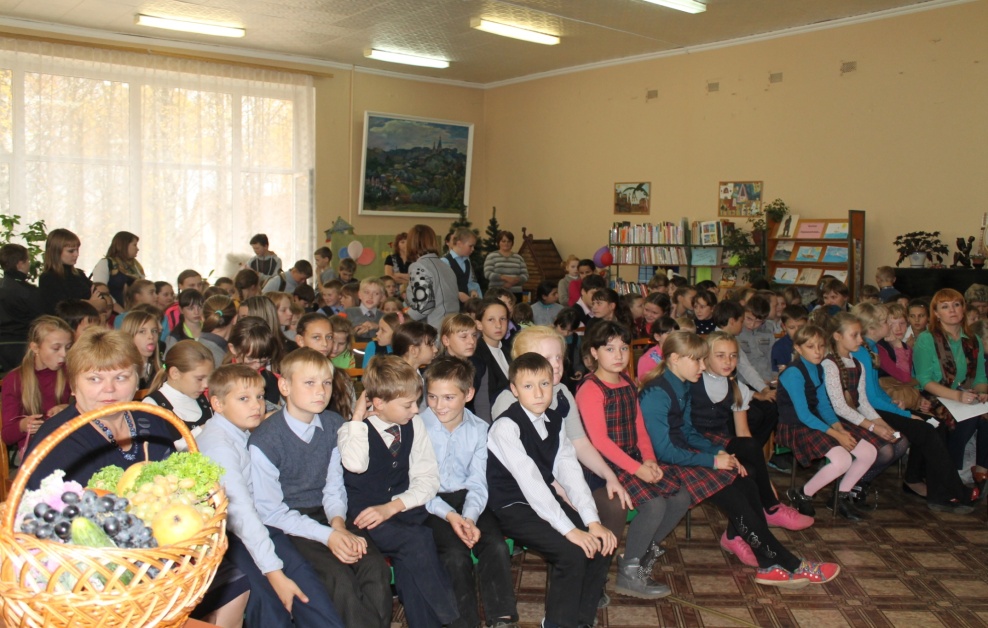 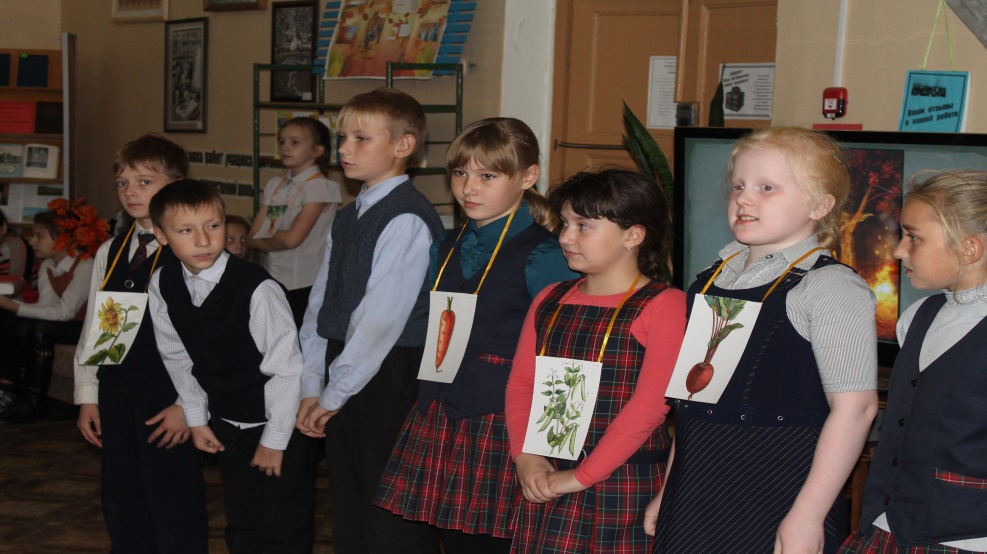 Праздник «День птиц!»
Спасибо за внимание!